Değerlendirme
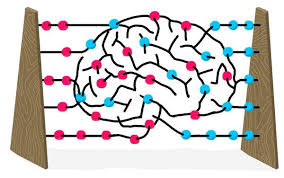 Matematik Öğretimi Süreci
Matematiksel Değerlendirme
Müfredatın neresinde (Kaba değerlendirme aracı, Ölçüt bağımlı işlemler, portfolyo vb)
Amaç alma 
UDA, KDA, ÖA
Öğretim yöntemi belirleme ve öğretim yapma
Değerlendirme
Matematiksel değerlendirme
Matematik öğretimi okul öncesi dönemden lise yıllarına kadar sürer.

Öğrenilen her bir beceri bir sonrakinin öncülüdür.

Alt seviye bir çok kavram, işlem ve beceri kazanılmadan üst düzey işlem-beceri ve kavramlar kazanılamaz
Matematiksel Değerlendirme nedir?
Bir öğrencinin matematik bilgisi, matematiği kullanma becerisi, matematiğe eğilimi hakkında veri toplama ve bu verilerden çeşitli çıkarımlarda bulunma ve amaçlar çıkarma sürecidir. 

Matematik dersinde değerlendirme öğretimin ayrılmaz bir parçasıdır ve öğretimin olduğu her oturumda yapılmalıdır.
Neden değerlendirme yapılır?
Öğrenci gelişimini izlemek
Değerlendirme, öğretmen ve öğrencilere dersin kazanımları ve UDA lara ilişkin öğrenci gelişimine yönelik sürekli dönüt verir
Öğretim için karar almak
Öğrenci başarısını değerlendirmek
Programları değerlendirmek
Matematiksel değerlendirme
Matematik alanı hedef kazanımları öğretim kademesi ilerledikçe karmaşık hale gelir.

MATEMATİKSEL EDİNİM VE ÖĞRETİMDEKİ HİYERARŞİ
Değerlendirme
Matematiksel edinim ve öğretimdeki hiyerarşi değerlendirme planı geliştirirken önemlidir. 
Matematik müfredatı belirli bir sıra ve yapı içerisinde oluşur. 
Kavram ve beceriler öğretilirken temel ve somut becerilerden daha karmaşık ve soyut becerilere doğru bir sıra izlenir.
Değerlendirme
Matematik kavram ve becerilerinin değerlendirilmesinde genelden özele doğru bir sıra izlenir.
Değerlendirmeye genel matematik becerilerinin değerlendirilmesi ile başlanır
Matematik becerilerinin hiyerarşisi ve değerlendirme
Yeni programla birlikte aşağıdaki öğrenme alanlarının değerlendirmesine yer verilir.
Matematiğe hazırlık
Ritmik sayma
Doğal sayılar
Dört işlem
Ölçme
Örüntü
Veri Analizi
Geometri
Matematik dersi için yapılan değerlendirme ve veri toplama işlemleri
Aile-öğretmen görüşmesi
Kayıt incelemesi
İş örneği analizi
Gözlem
Formal matematik testleri
Ölçüt bağımlı testler
Müfredata dayalı değerlendirme
Hata analizleri
Sözel matematik görüşmesi
Aile-öğretmen görüşmesi
Öğretmen ve aileden öğrenci ile ilgili bilgi almak için yapılır. Görüşme formu hazırlanır
Geçmiş zaman matematik yaşantısı
Matematikte güçlü ve zayıf yönleri
Ödev  ve sınıf çalışmalarında öğrencinin davranışları
Öğrencinin matematik dersine yönelik tutumları
En çok faydalandığı öğretim yöntemleri
Kayıt incelenmesi
Öğrencinin matematik performansına etki edebilecek tıbbi-akademik kayıtları incelenir.

Öğrenci eski dosyaları, test sonuçları, notları, raporlar ve okul bilgileri
İş örneği analizleri
Öğrencinin ortaya koyduğu ürünler incelenir.
Sınıfta yapılan ödevler
Tahtada yapılan işler
Çalışma kağıtları
İşlem yapma sırasındaki öğrenci performansını gösteren iş örnekleridir.
Gözlem
Öğrencinin derste problem üzerine bireysel ya da grupla çalışırken ya da dersi izlerken gözlenmesidir.

Derse katılım düzeyi, bağımsız çalışma yeterliliği, işbirliği ile çalışma yeterliliği, kullandığı problem çözme yöntemleri, problem davranışları vb. hakkında bilgi verir.
Formal matematik testleri
Öğrencilere bazı öğretim kademelerinde yılda bir kere grup olarak uygulanan testlerdir.
	
Norma dayalı standart bir bilgi verir.
Genellikle çoktan seçmelidir.
Öğrenci performansı standart ya da yüzdelik bir puanla verilir
Müfredata dayalı değerlendirme
Öğrencinin içinde bulunduğu öğretimsel müfredatta gösterdiği performansın ortaya konulması hedeflenir.

Bu değerlendirme testleri öğretim programı geliştirilmesi ve değerlendirilmesinde kullanılır.
Müfredata dayalı değerlendirme
Bu değerlendirme ile elde edilen bilgiler öğrencinin 
hangi sınıf düzeyi müfredat ile eğitim alacağını, 
müfredatın hangi amaçlarında sorun yaşadığını, 
öğretim yöntemlerinin etkililiğini 
Hedeflerin kazanılıp kazanılmadığına ilişkin bilgi verir.
Ölçüt bağımlı  işlemler
Öğrencinin müfredatın belirli bir amacında belirli bir ölçüt baz alınarak değerlendirilmesidir. 

Öğrencinin sahip olduğu matematik becerileri-işlemleri kavramları belirlenir.

Bir matematik işlemine, beceriye ve kavramına ne kadar sahip olduğu belirlenir.
Hata analizi
Matematik dersinde en sık kullanılan değerlendirme yöntemlerinden biri hata analizidir.

Sistematik yapılan hatalar ile rastlantısal yapılan hataları birbirinden ayırmak  gerekir.

Sistematik hatalar öğrencinin belirli bir işlem ile ilgili yanlış bilgi ya da süreç kullandığını gösterir.
Hata analizi
Hata analizi yapılırken önce öğrencinin incelenen işlem ile ilgili iş örnekleri toplanır.

Örnekler toplanır
Hatalı olanlar incelenir ve örüntüsü olup olmadığı belirlenir.
Hatanın türü belirlenir
Hatanın nedenleri belirlenir.
Hata analizi
Yapılan hata türleri dört grupta ele alınabilir.
Yanlış işlem kullanma: bir işlem yaparken farklı işlem yapma, çıkarma yerine toplam yapmak gibi.
Temel işlemleri anlamakta yetersizlik: bir sayıyı diğer bir sayıya ekleme, azaltmada , katı almada hata yapması.
Hata analizi
Eksik Algoritma: İşlemi yaparken birbirini takip eden adımları yerine getirememe, örneğin eldeyi taşıyamama, onluk bozamama

Rastgele hatalar: belirli bir örüntüsü olmayan hatalar.
Hata analizi
Hata analizi yapılarak hata türü belirlenemediyse öğrenci ile sözel matematik görüşmesi yapılır.

Hatanın nedeni belirli değilse görev analizi yapılır ve işlem basamakları incelenir.
Hata analizi
Problem çözme ile ilişkili hata incelemesinde öğrencinin okuduğunu anlama ve okuma becerileri de incelenir.

Anahtar kelimeleri anlama ve sözcük dağarcığı incelenir.
Sözel matematik görüşmesi
Öğrencinin bir işlemi yaparken kullandığı yöntemler, süreç ve stratejiler belirlenmeye çalışılır.
Hataların belirlenmesinin ardından öğrenciye incelenmek istenen işlemle ilgili soru verilir.

Öğrencinin ne yaptığını anlatarak soruyu çözmesi istenir. 

Öğrencinin anlatmaması durumunda öğretmen neden böyle çözdüğünü sorar
Uygulama süresince öğrenciye soruyu çözmesi için yardım edilmez.
Görev analizi
Görev analizi belirli bir işlem veya becerinin sırasını belirlemek için yapılır. 

Karmaşık işlem ve beceriler basamaklarına ayrılır. 

ÖRNEK: toplama işleminde basamakların alt alta toplanıp toplanmadığı
Eldenin diğer basamağa aktarılıp aktarılamadığı vb.
Öğrenci dosyası inceleme
Öğrencinin belirli bir süre içinde matematik dersine ilişkin yaptığı tüm çalışmaların dosyalanmasıdır. 

Hem öğrencinin ilerlemeleri, hataları hakkında hem de öğretmenin çalışmaları hakkında bilgi verir.